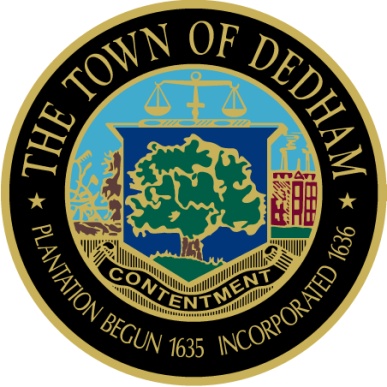 Facilities & Maintenance SUMMER 2016SCHOOL CAPITAL PROJECTS PREVIEW
Prepared By: Denise Moroney,
Director of Facilities
April 27, 2016
Summer 2016: School Security
*DHS PA System
-New Telecor system to be installed over April 2016 vacation
-Rewiring and new speakers – to be bid in June with July/August work performed
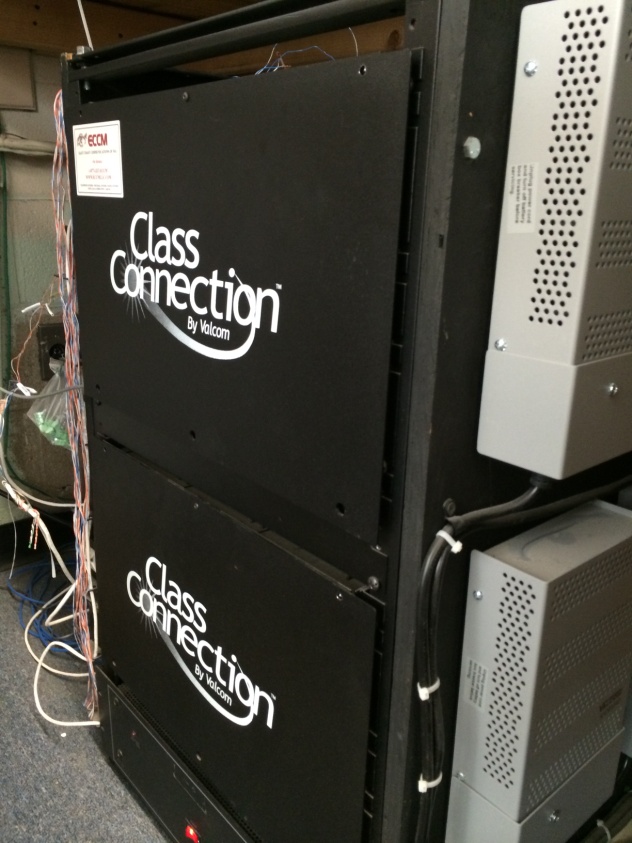 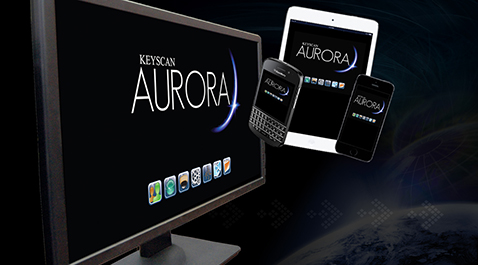 KEYSCAN SWIPECARD ACCESS & AURORA SOFTWARE INTEGRATION
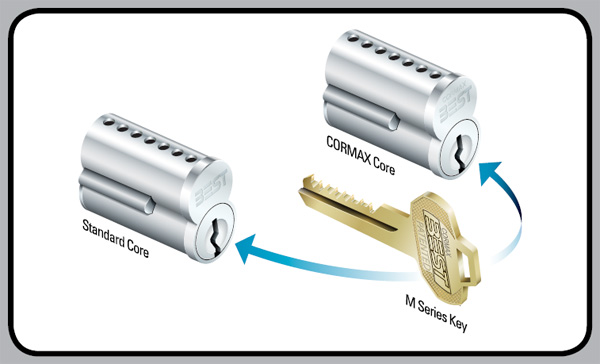 DHS PA SYSTEM
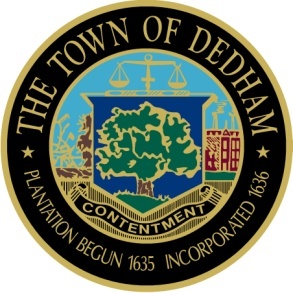 NEW LOCKSETS – IMPROVED SECURITY
2
Summer 2016: Middle School EMS Controls
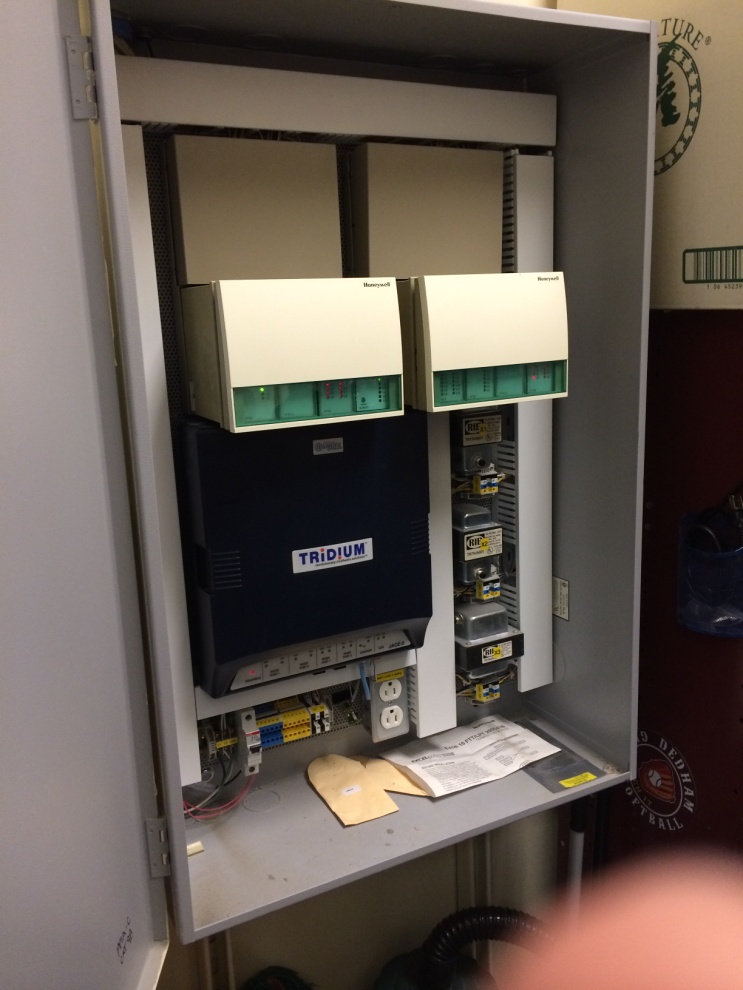 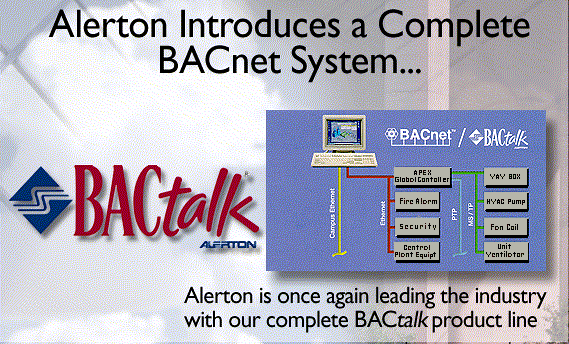 ALERTON ENVISION FOR BACTALK at AVERY SCHOOL
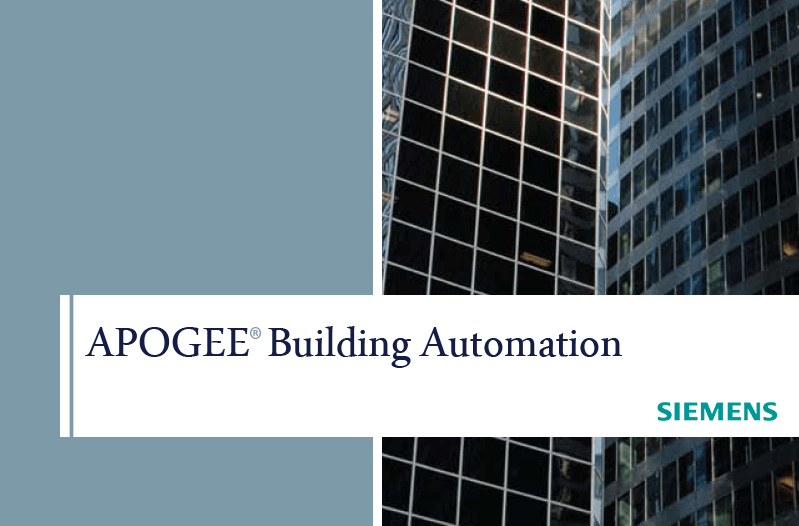 DMS - CURRENT TRIDUUM 
EMS CONTROLS – 10+ YEARS OLD
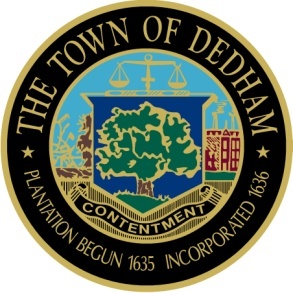 SIEMENS - ALL OTHER TOWN & SCHOOL BUILDINGS
3
Summer 2016: HVAC Replacements
Compressors:  RTU3 serving D&E wing interior classrooms in High School (no windows) and RTU5 serving Kitchen/Cafeteria
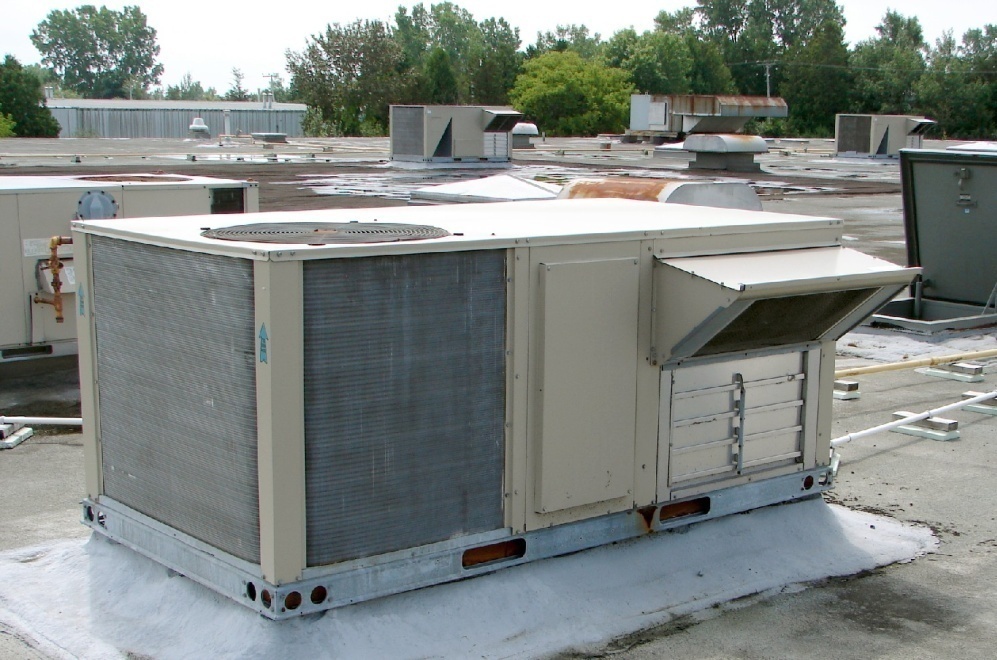 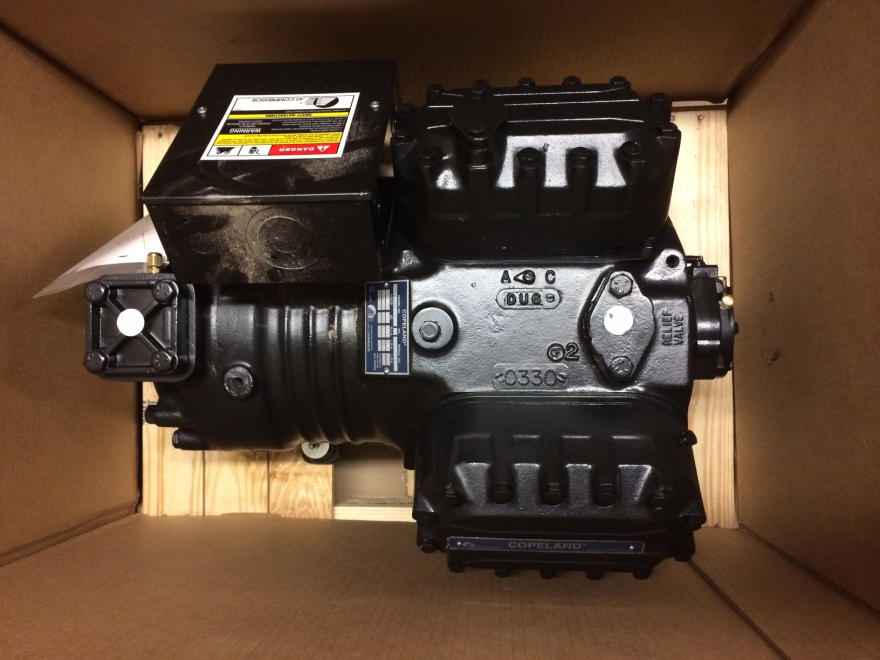 TYPICAL HVAC ROOFTOP UNIT
COMPRESSOR
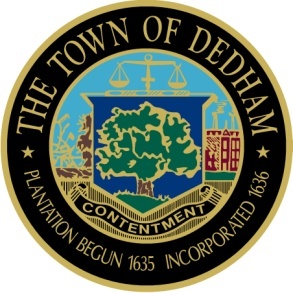 4
Summer 2016: Asphalt Resurfacing
*Oakdale & Greenlodge Paving Construction per DPW schedule – coordinate with Joe Flanagan
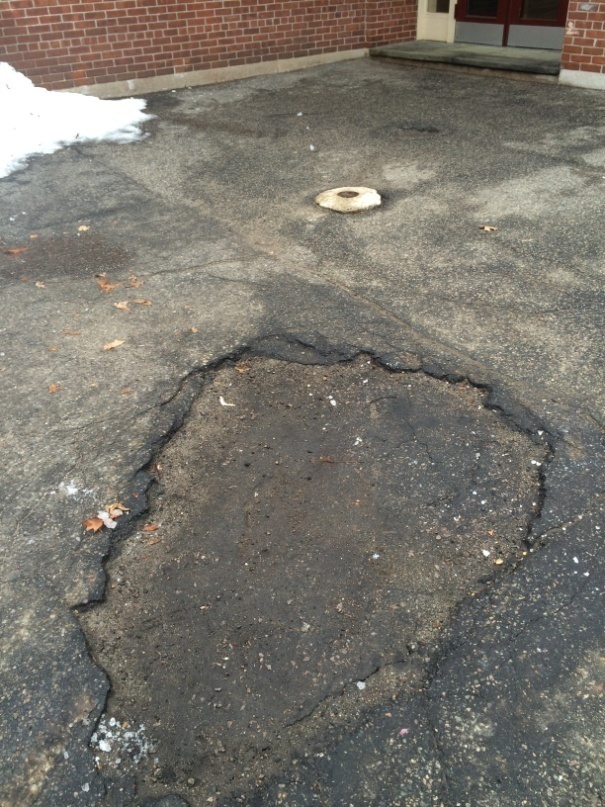 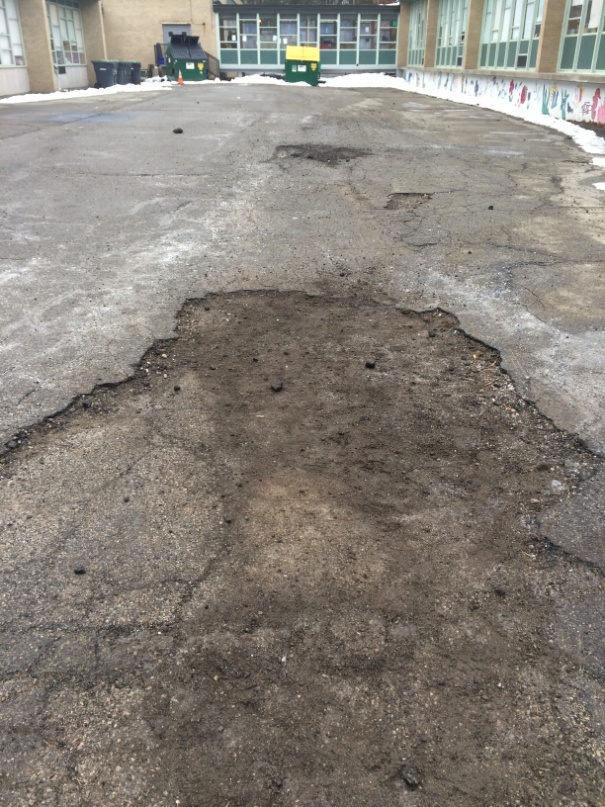 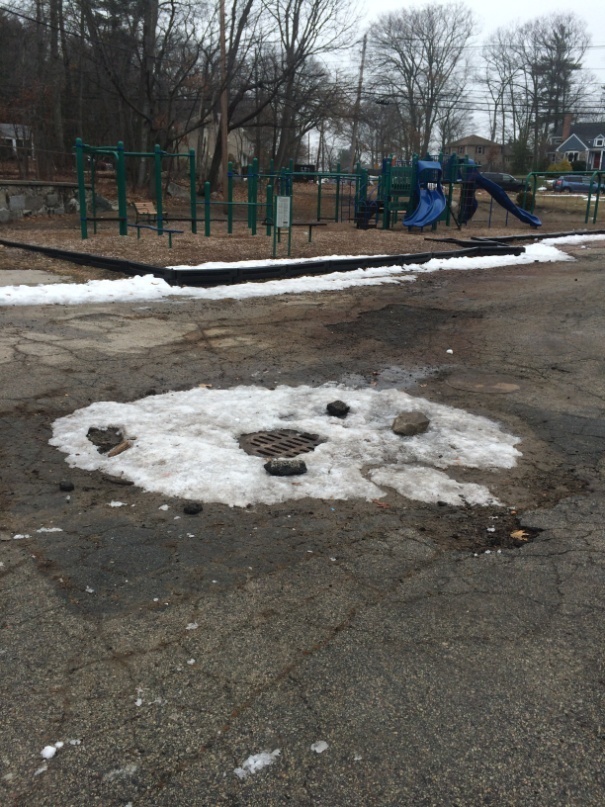 OAKDALE REAR COURTYARD
GREENLODGE COURTYARD & PLAYGROUND AREA
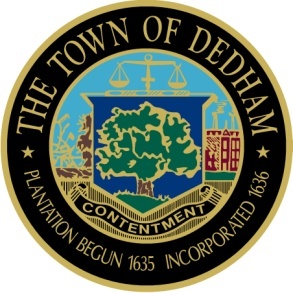 5
Summer 2016: Shade Replacements
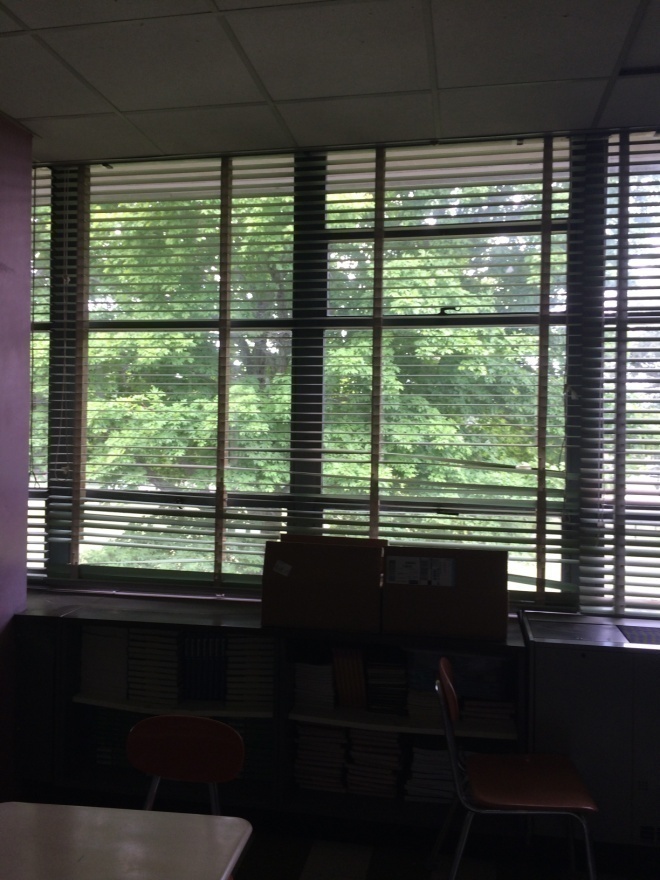 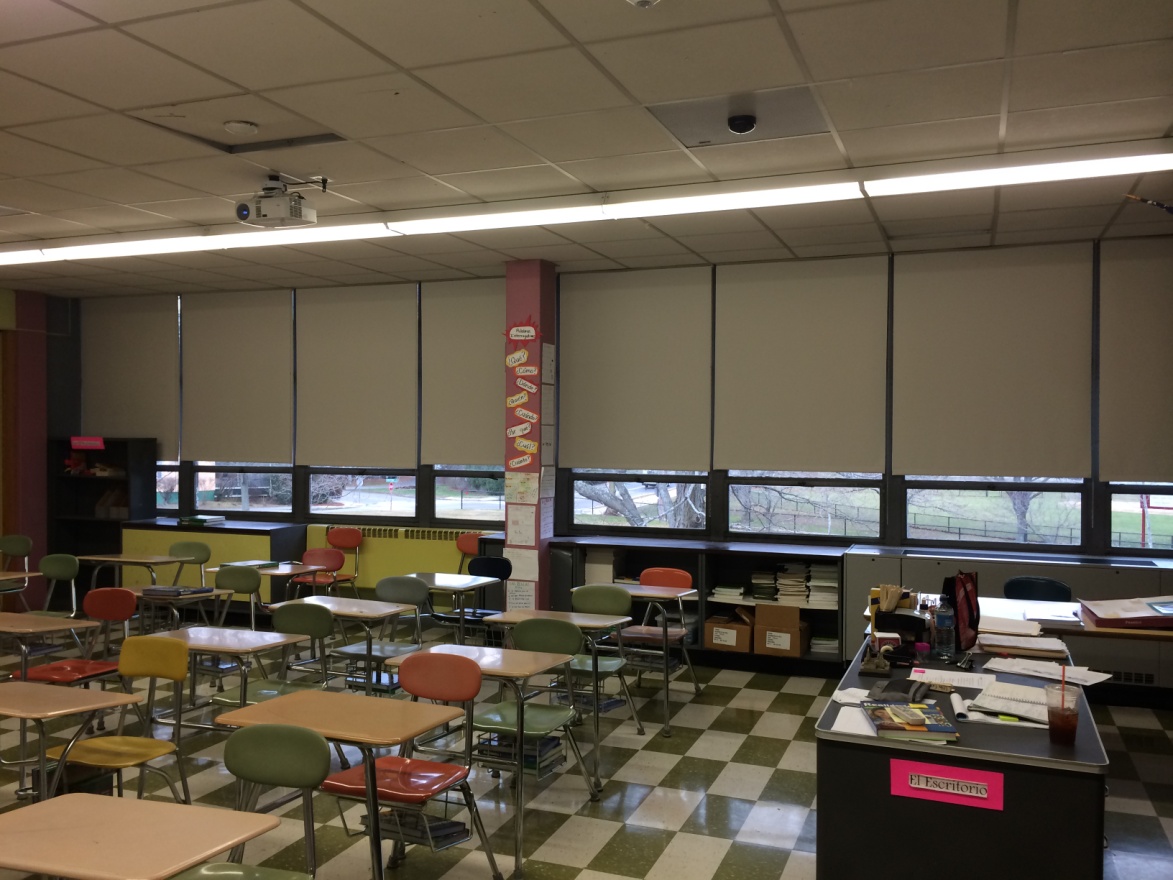 430 DHS WINDOWS – INSTALL LIGHT BLOCKING SHADES:
DIFFICULT FOR STUDENTS TO LEARN WHEN WHAT IS PROJECTED CAN’T BE SEEN
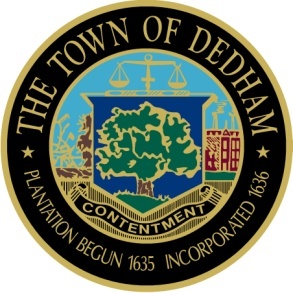 6
Summer 2016: Engineering Lab/Art Classroom
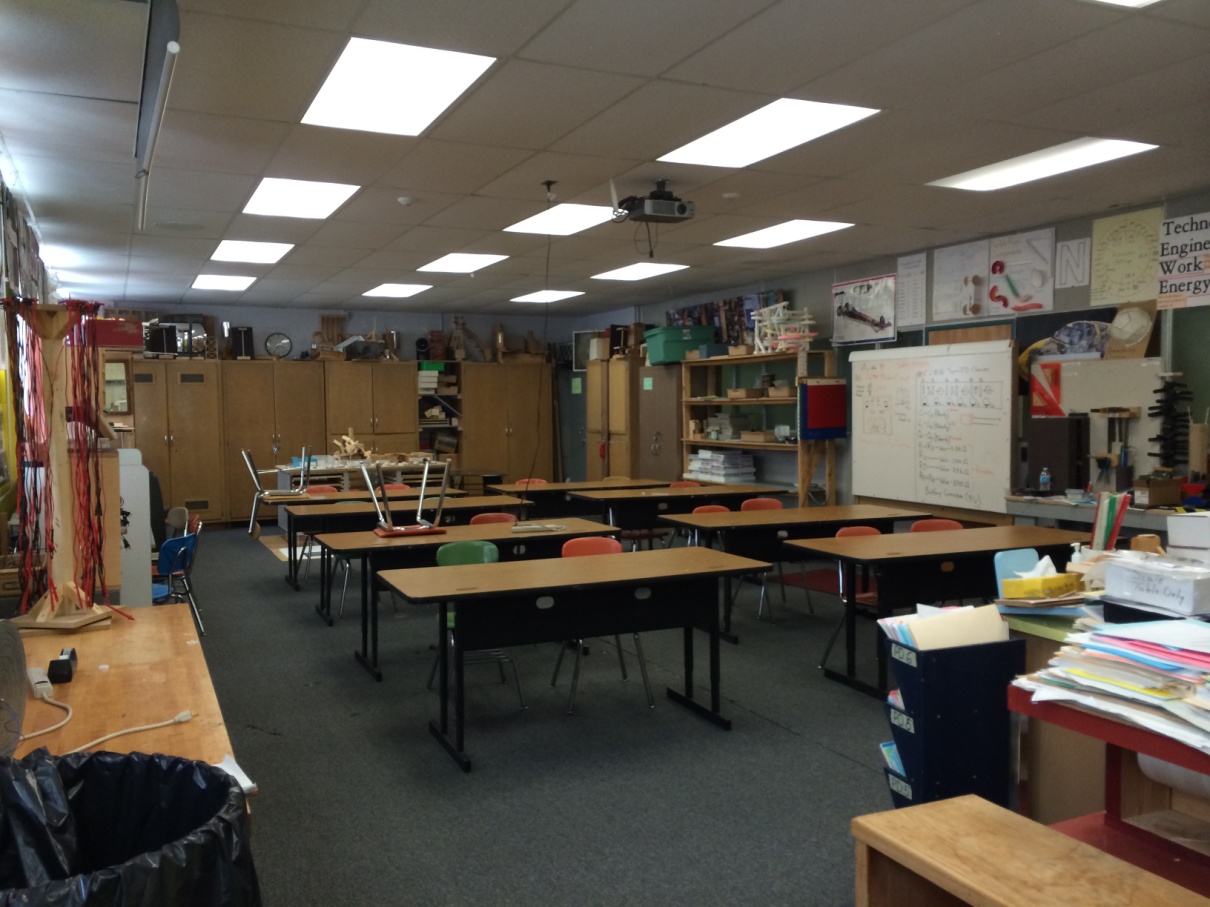 REQUEST FOR ART TEACHER IN OPERATING BUDGET – NEED A 3RD ART CLASSROOM
MOVE ENGINEERING LAB TO E201/202; ENGINEERING LAB BECOMES ART ROOM
REPLACE CARPET WITH  FLOOR TILE & NEW HVAC SYSTEMS FOR ALL ART ROOMS
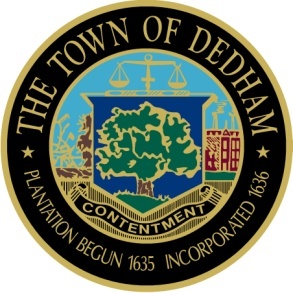 7
Summer 2016: Exterior Doors
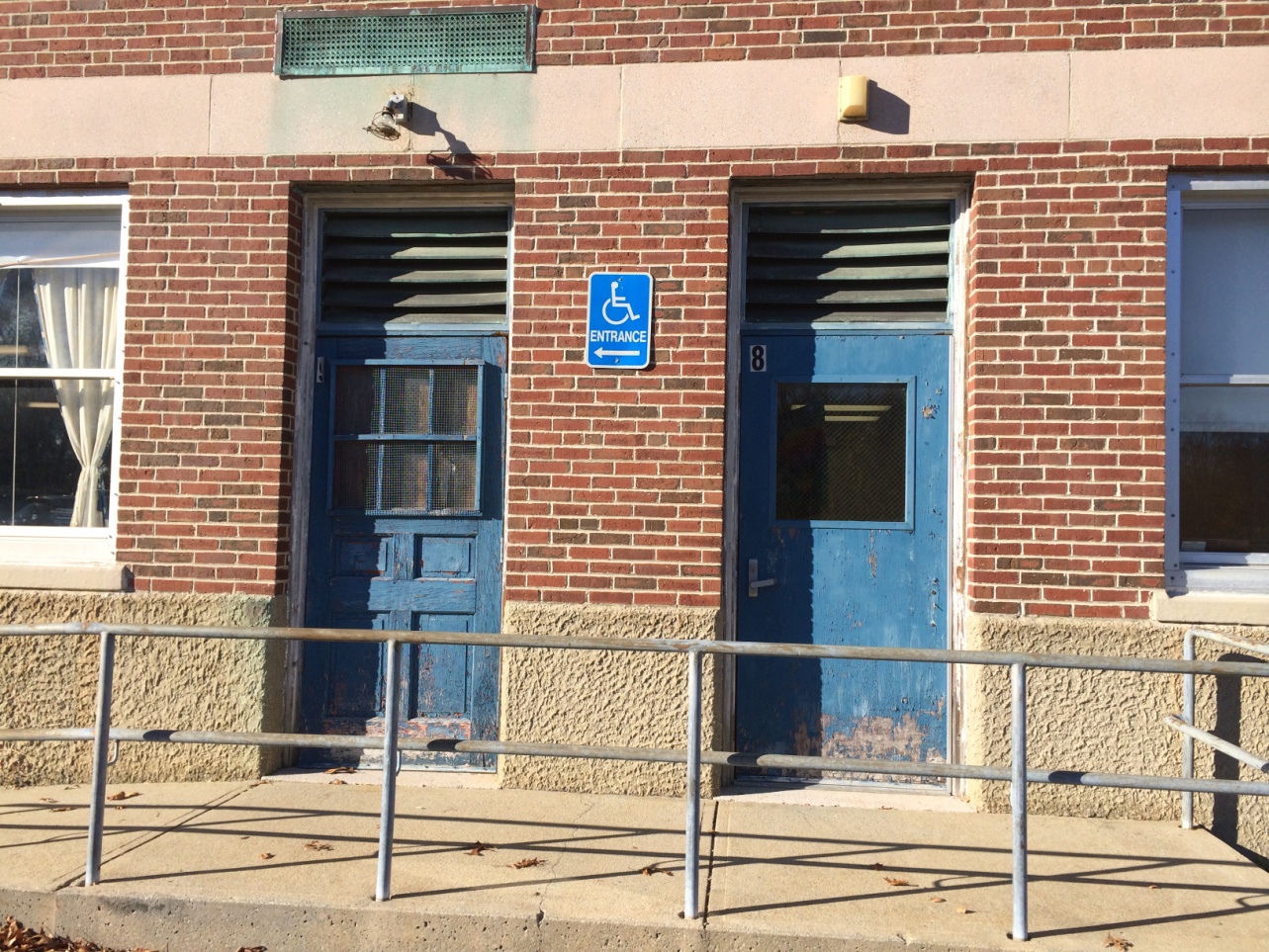 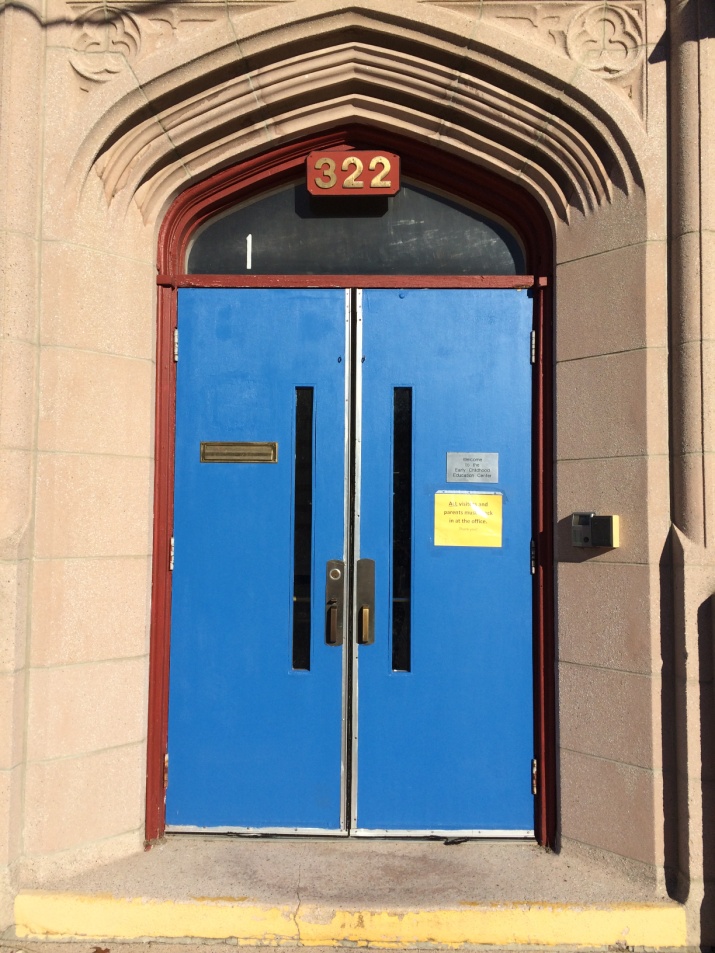 ECEC MAIN ENTRY
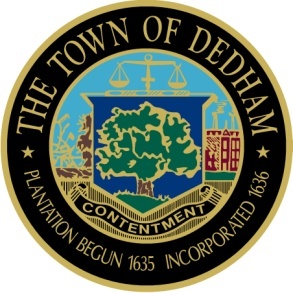 8
Summer 2016: Bathroom Renovations
*Oakdale Girls Bathroom – new toilets, sinks, flooring and partitions
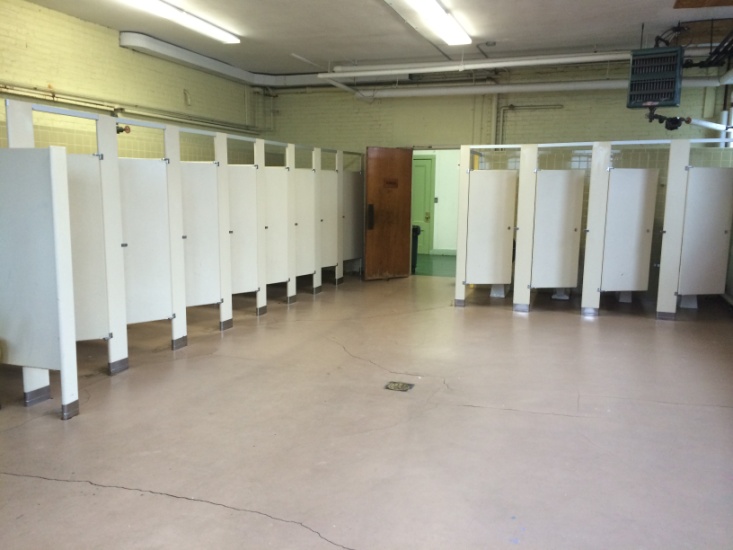 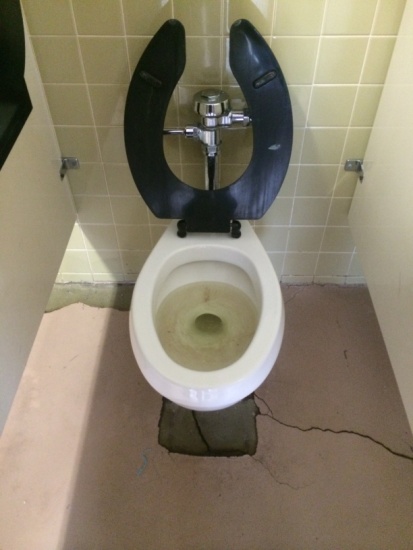 CURRENT OAKDALE GIRLS BATHROOM – FLOOR/PARTITIONS/TOILETS TO REPLACE
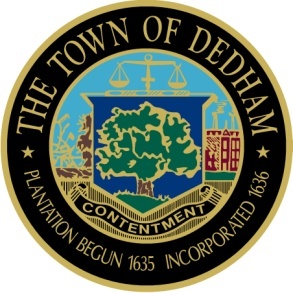 9
Spring/Summer 2016: Other Projects
*DHS Youth Commission office renovations
-construct three private offices in July 2016 with combo effort in house and external vendors

*DHS Nurse Suite kitchen
-August construction with combo effort in house and external vendors

*DHS Whiteboard replacement
-April to May 2016 develop scope of work for bid for remaining 60+/- classrooms
potential for 19 Special Education classrooms in June
pending capital funding for 18 classrooms for July/August construction

*DHS Transformer replacement
-NSTAR to replace poles starting May 2nd from DHS to DMS
-Cabling from Transformer to Switchgear to be bid in May/June
-Cutover to new transformers in late July/early August

*DHS Lower Gym Entrance 
– accessibility design in process
Construction per DPW schedule – coordinate with Joe Flanagan

*DHS & Greenlodge Ceilings
– DHS Main Office to Supt. Office – to be bid in May/June – install w/new lighting - July & August 2016
Greenlodge rear wing hallway to receive new ceilings & LED lighting – July & August 2016

*Interior Painting
– hired temporary painter work done at DMS, ECEC – next is Oakdale
-Greenlodge rear wing hallway painted over April vacation
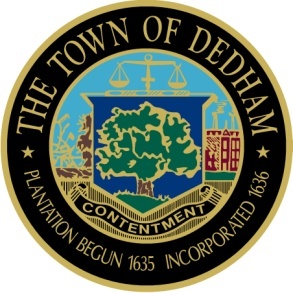 10
FUTURE LOOK to Summer 2017: DHS Lobby Security
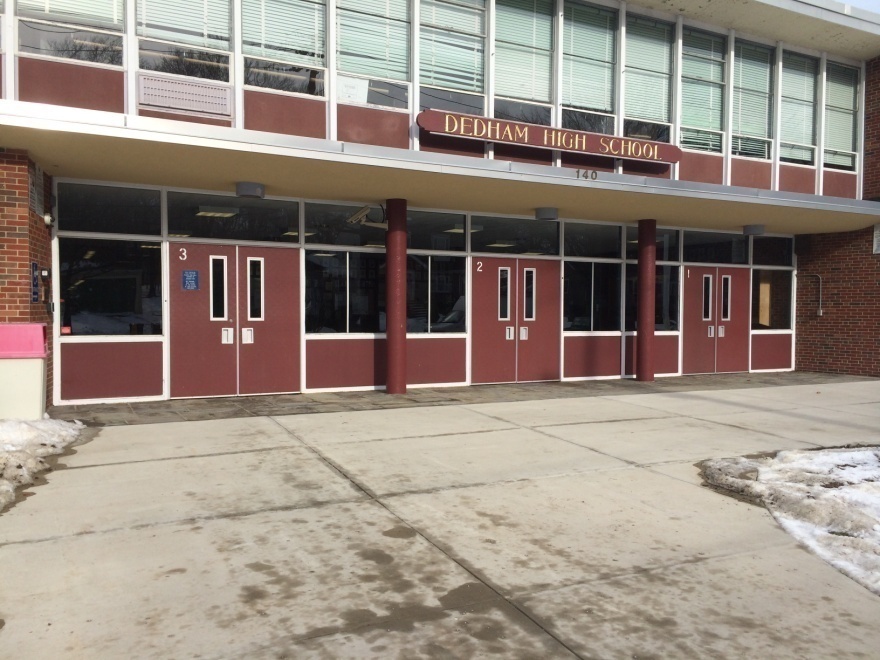 CURRENT DHS MAIN ENTRY
PROPOSED DHS SECURITY VESTIBULE – SUMMER 2017
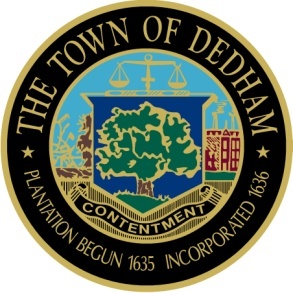 11